PHYS 3313 – Section 001Lecture #12
Monday, Oct. 15, 2012
Dr. Jaehoon Yu
The Schrödinger Wave Equation
Time-Independent Schrödinger Wave Equation
Probability Density
Wave Function Normalization
Expectation Values
Operators – Position, Momentum and Energy
Monday, Oct. 15, 2012
PHYS 3313-001, Fall 2012                      Dr. Jaehoon Yu
1
Announcements
Reminder Homework #4
End of chapter problems on CH5: 8, 10, 16, 24, 26, 36 and 47
Due: This Wednesday, Oct. 17
Reading assignments
CH6.1 – 6.7 + the special topic
Colloquium this week
4pm, Wednesday, Oct. 17, SH101
Drs. Musielak and Fry of UTA
Monday, Oct. 15, 2012
PHYS 3313-001, Fall 2012                      Dr. Jaehoon Yu
2
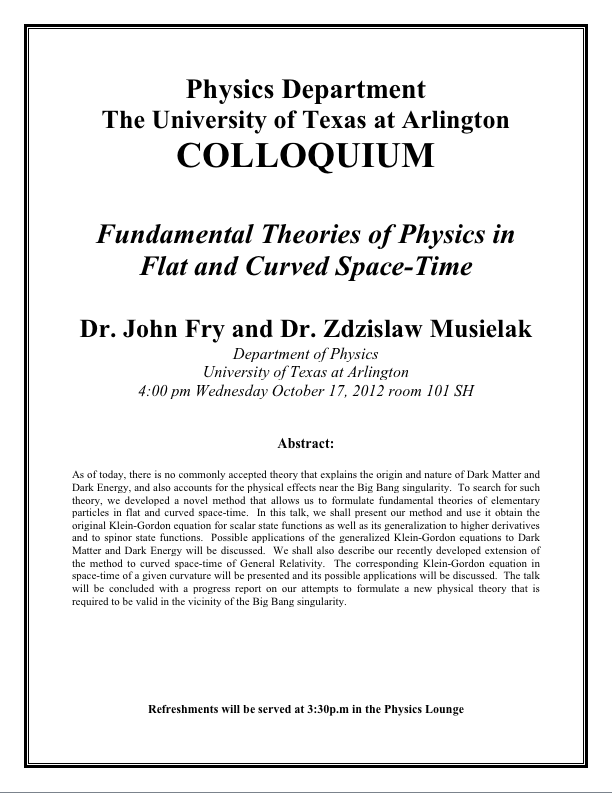 Monday, Oct. 15, 2012
PHYS 3313-001, Fall 2012                      Dr. Jaehoon Yu
3
Special project #5
Prove that the wave function Ψ=A[sin(kx-ωt)+icos(kx-ωt)] is a good solution for the time-dependent Schrödinger wave equation.  Do NOT use the exponential expression of the wave function. (10 points)
Determine whether or not the wave function Ψ=Ae-α|x| satisfy the time-dependent Schrödinger wave equation. (10 points)
Due for this special project is Monday, Oct. 22.
You MUST have your own answers!
Monday, Oct. 15, 2012
PHYS 3313-001, Fall 2012                      Dr. Jaehoon Yu
4
The Schrödinger Wave Equation
The Schrödinger wave equation in its time-dependent form for a particle of energy E moving in a potential V in one dimension is


The extension into three dimensions is



where	     is an imaginary number
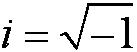 Monday, Oct. 15, 2012
PHYS 3313-001, Fall 2012                      Dr. Jaehoon Yu
5
Ex 6.1: Wave equation and Superposition
The wave equation must be linear so that we can use the superposition principle to.  Prove that the wave function in Schrodinger equation is linear by showing that it is satisfied for the wave equation Ψ (x,t)=aΨ1 (x,t)+bΨ2 (x,t) where a and b are constants and Ψ1 (x,t) and Ψ2 (x,t) describe two waves each satisfying the Schrodinger Eq.
Rearrange terms
Monday, Oct. 15, 2012
PHYS 3313-001, Fall 2012                      Dr. Jaehoon Yu
6
General Solution of the Schrödinger Wave Equation
The general form of the solution of the Schrödinger wave equation is given by:


which also describes a wave propergating in the x direction. In general the amplitude may also be complex. This is called the wave function of the particle.
The wave function is also not restricted to being real. Only the physically measurable quantities (or observables) must be real. These include the probability, momentum and energy.
Monday, Oct. 15, 2012
PHYS 3313-001, Fall 2012                      Dr. Jaehoon Yu
7
Ex 6.2: Solution for wave equation
Show that Aei(kx-ωt) satisfies the time-dependent Schrodinger wave Eq.
So Aei(kx-ωt) is a good solution and satisfies Schrodinger Eq.
Monday, Oct. 15, 2012
PHYS 3313-001, Fall 2012                      Dr. Jaehoon Yu
8
Ex 6.3: Bad solution for wave equation
Determine Ψ (x,t)=Asin(kx-ωt) is an acceptable solution for the time-dependent Schrodinger wave Eq.
This is not true in all x and t.  So Ψ (x,t)=Asin(kx-ωt) is not an acceptable solution for Schrodinger Eq.
Monday, Oct. 15, 2012
PHYS 3313-001, Fall 2012                      Dr. Jaehoon Yu
9
Normalization and Probability
The probability P(x) dx of a particle being between x and X + dx was given in the equation

Here Ψ* denotes the complex conjugate of Ψ     
The probability of the particle being between x1 and x2 is given by

The wave function must also be normalized so that the probability of the particle being somewhere on the x axis is 1.
Monday, Oct. 15, 2012
PHYS 3313-001, Fall 2012                      Dr. Jaehoon Yu
10
Ex 6.4: Normalization
Consider a wave packet formed by using the wave function that Ae-α|x|, where A is a constant to be determined by normalization.  Normalize this wave function and find the probabilities of the particle being between 0 and 1/α, and between 1/α and 2/α.
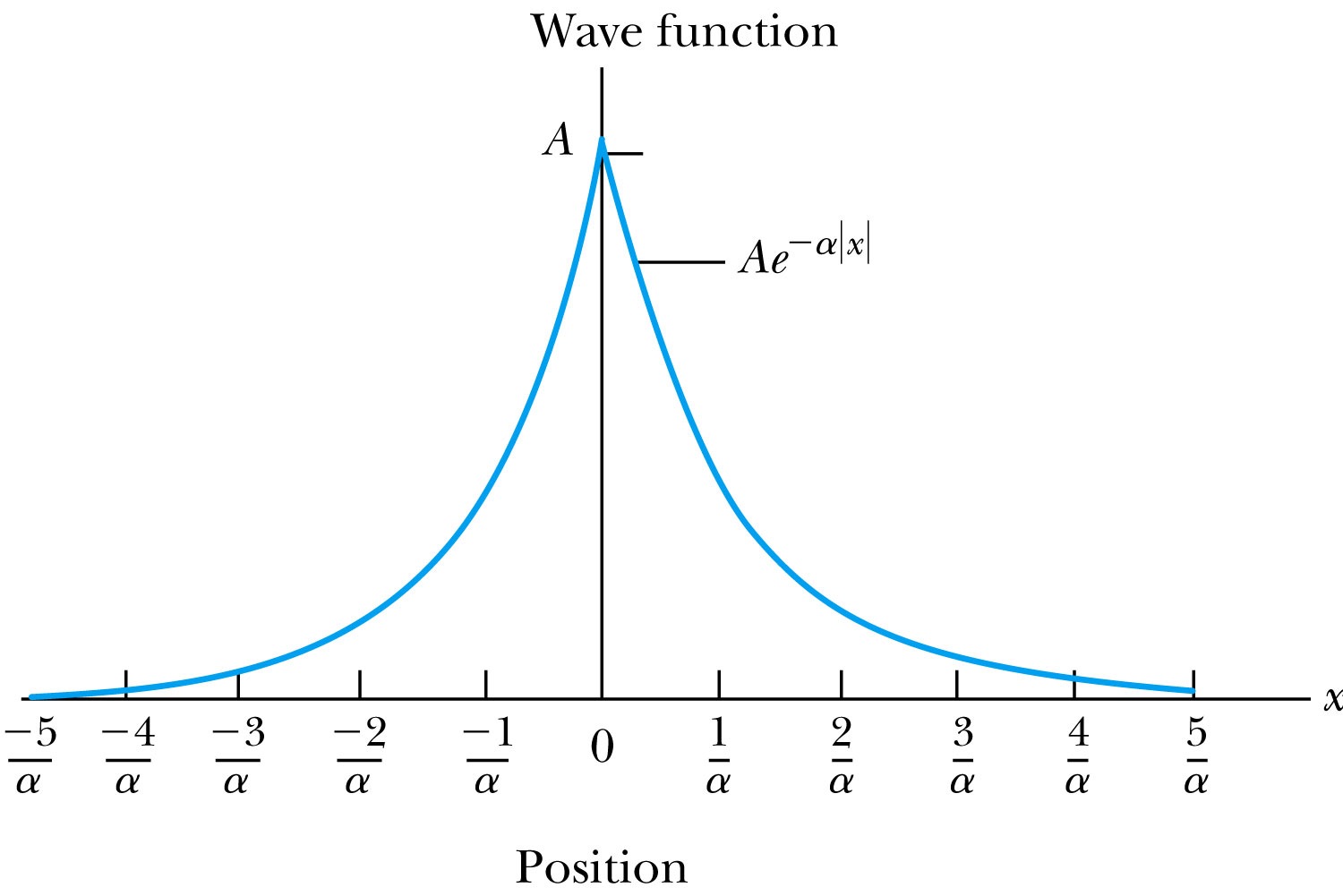 Probability density
Normalized Wave Function
Monday, Oct. 15, 2012
PHYS 3313-001, Fall 2012                      Dr. Jaehoon Yu
11
Ex 6.4: Normalization, cont’d
Using the wave function, we can compute the probability for a particle to be with 0 to 1/α and 1/α to 2/α.
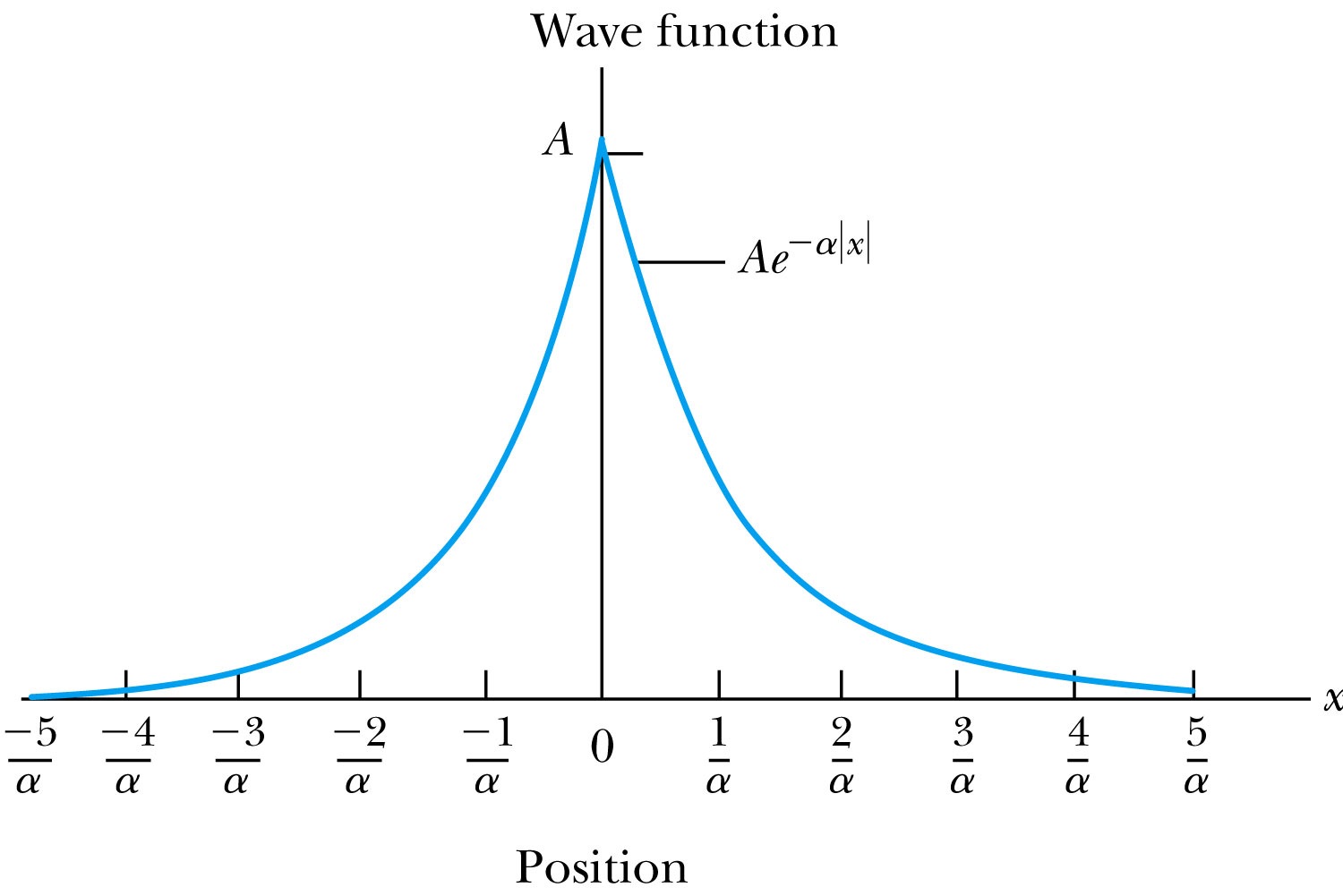 For 0 to 1/α:
For 1/α to 2/α:
How about 2/α:to ∞?
Monday, Oct. 15, 2012
PHYS 3313-001, Fall 2012                      Dr. Jaehoon Yu
12